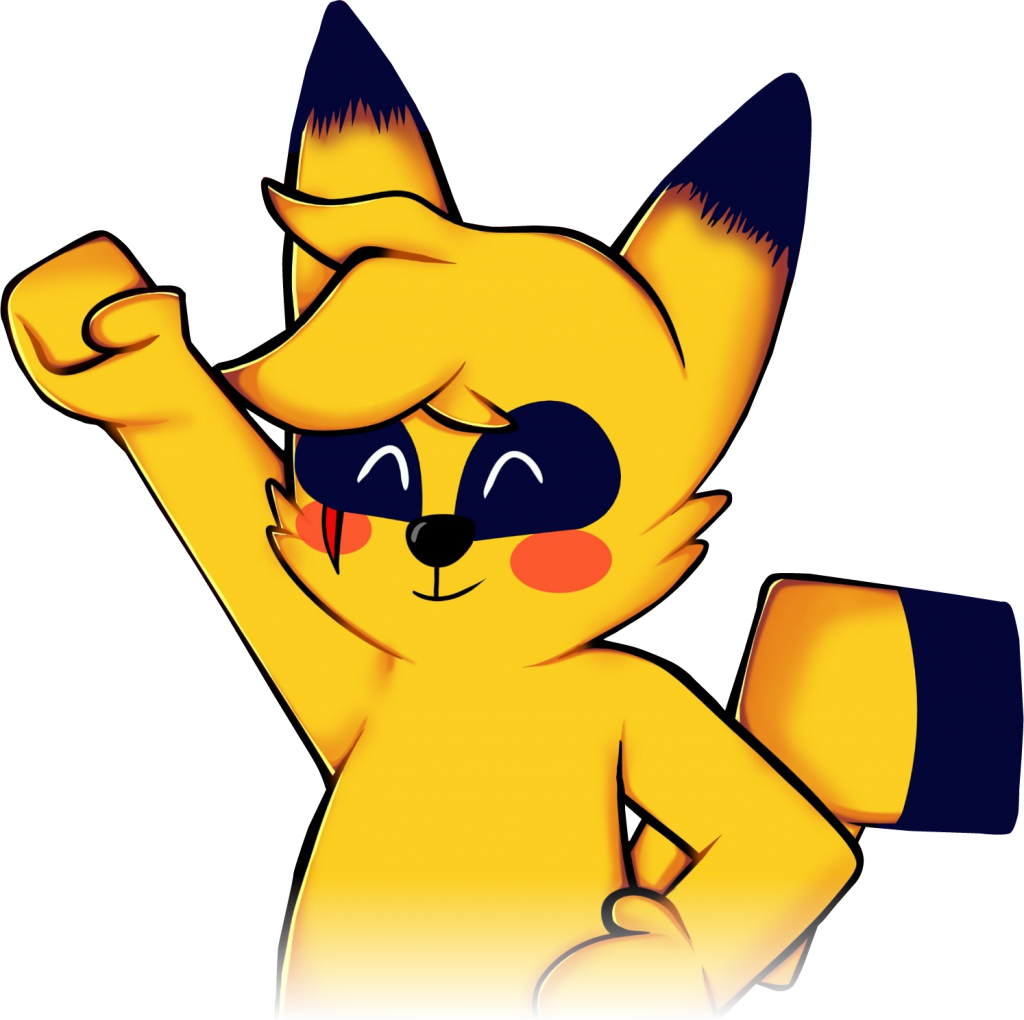 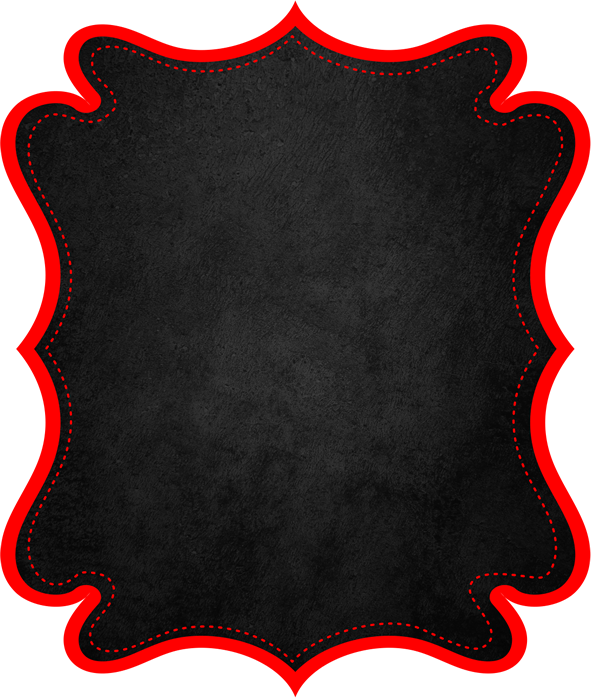 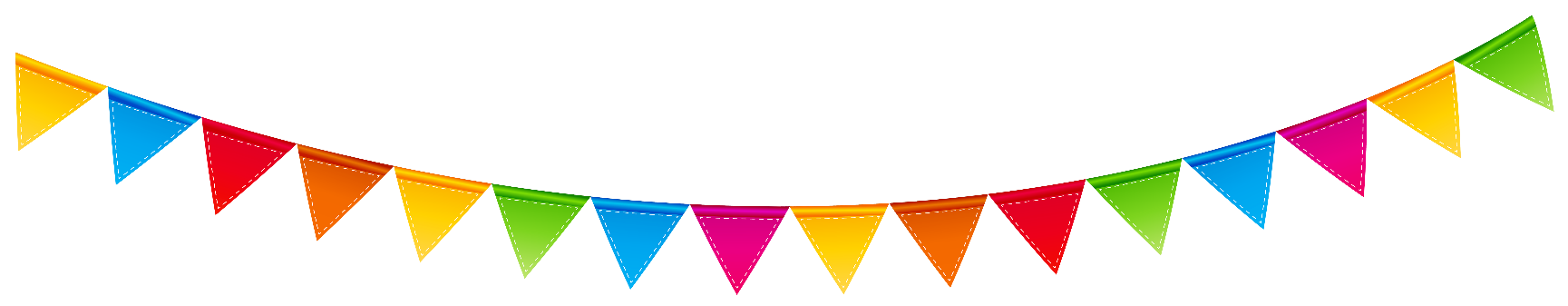 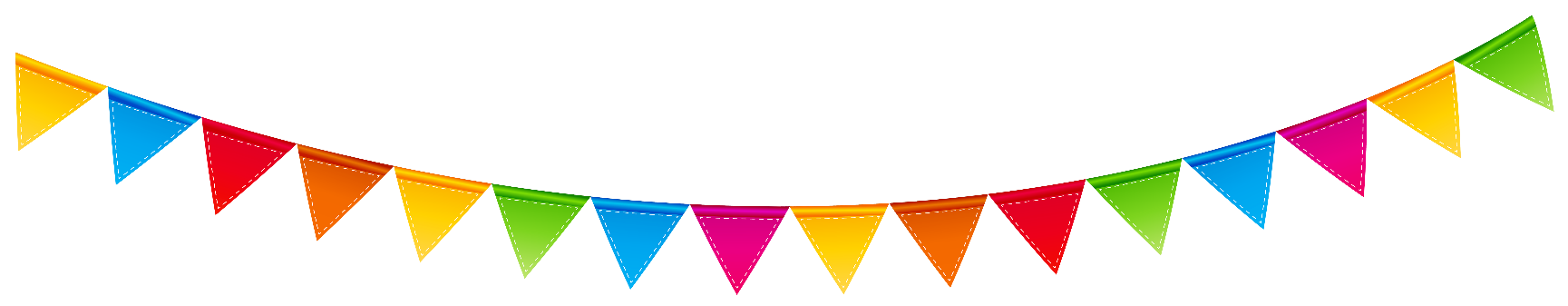 Josue
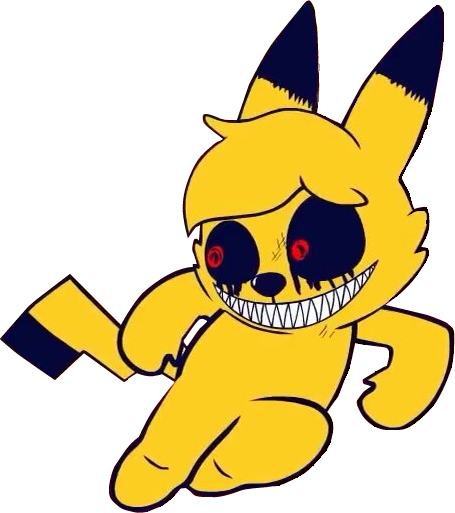 CUMPLE 5
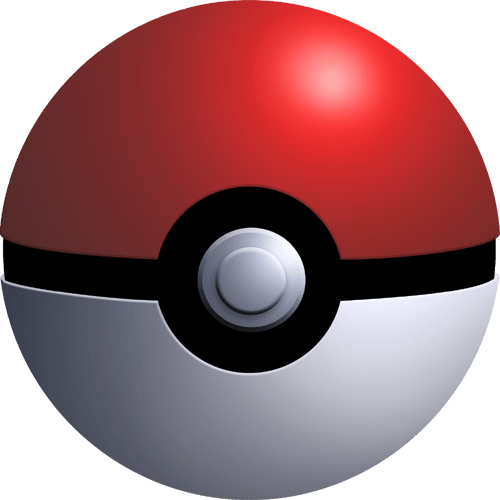 ¡Ven a festejar conmigo!
Te espero el dia Sábado 5 de Febrero desde las 4:00pm en el local Comunal Los Proceres
www.megaidea.net